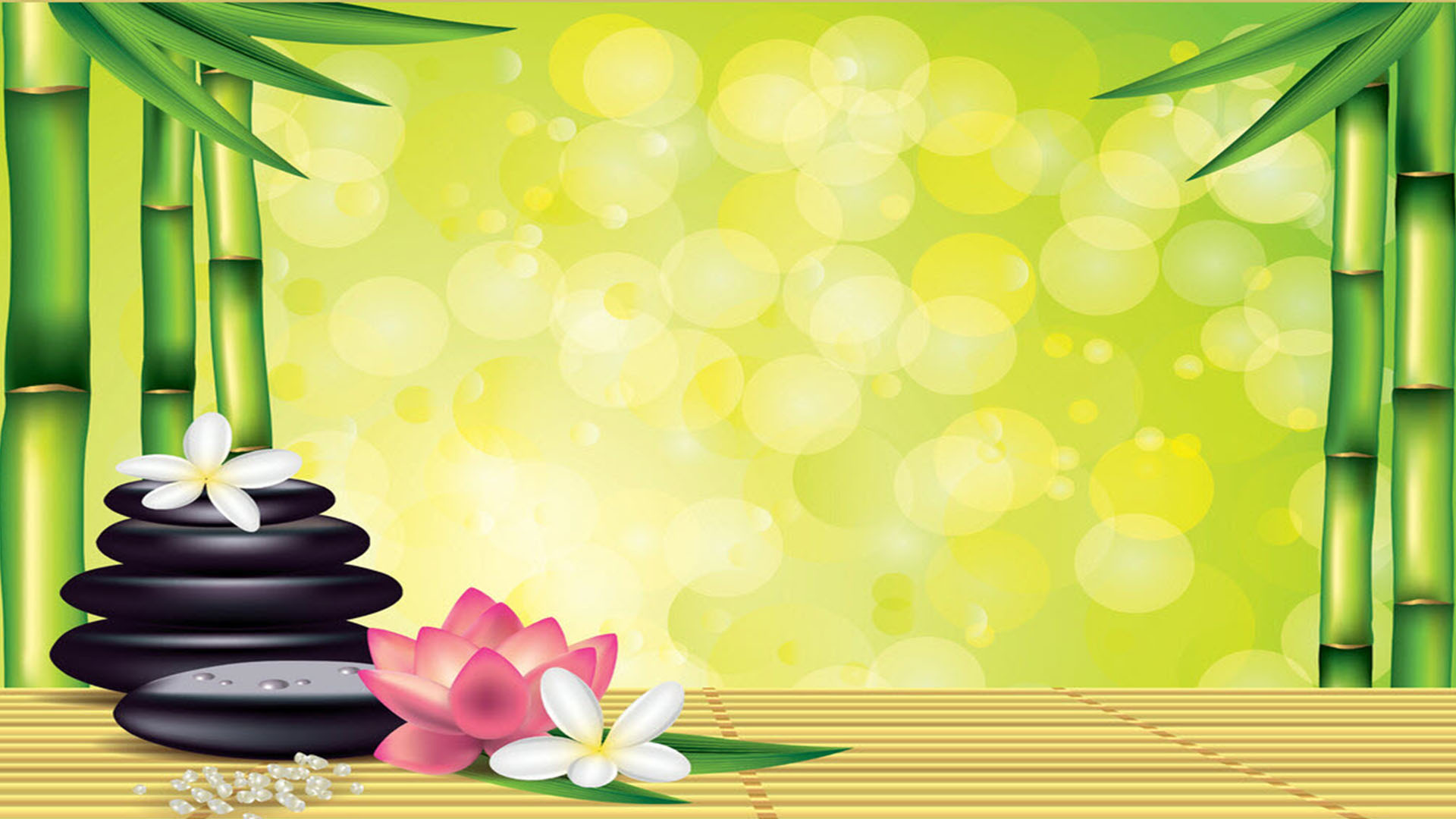 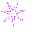 NHIỆT LIỆT CHÀO MỪNG 
CÁC THẦY CÔ GIÁO ĐẾN DỰ GIỜ
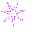 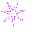 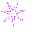 MÔN: TOÁN 6
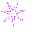 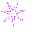 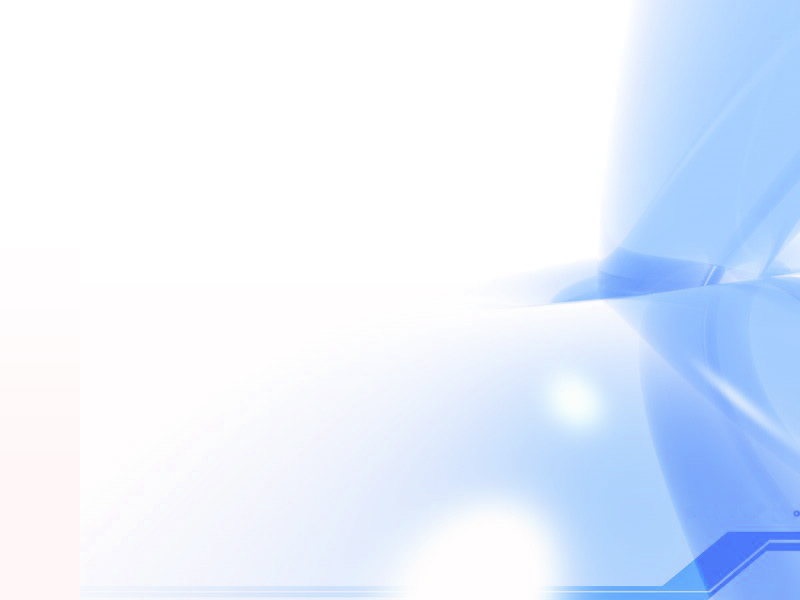 TIẾT 53- BÀI 25
PHÉP CỘNG VÀ PHÉP TRỪ PHÂN SỐ ( T1)
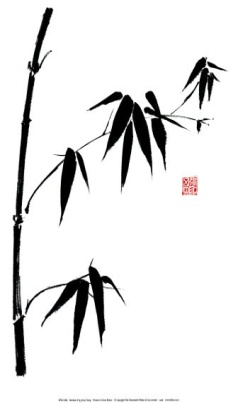 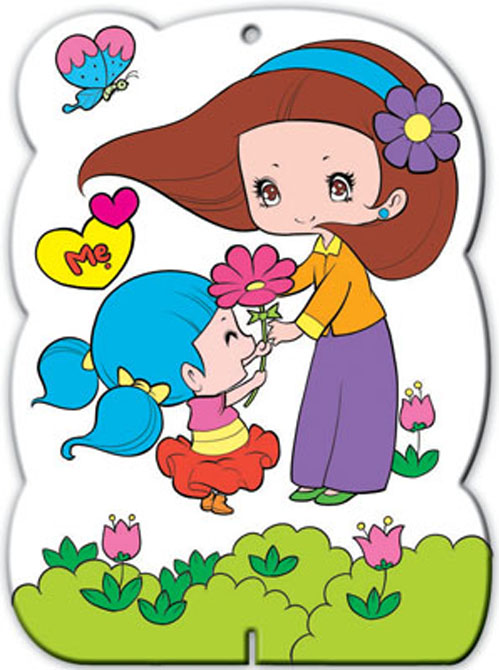 2.Tính chất của phép cộng phân số
1.Phép cộng hai phân số
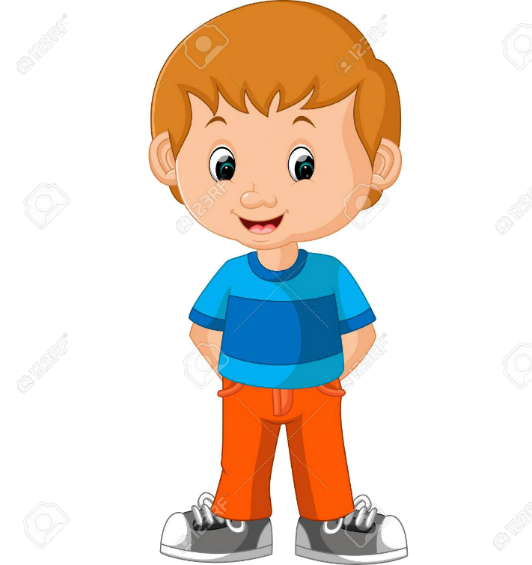 NỘI DUNG
3.Phép trừ hai phân số
Bài 25: PHÉP CỘNG VÀ PHÉP TRỪ PHÂN SỐ ( T1)
1.PHÉP CỘNG HAI PHÂN SỐ
a. Cộng hai phân số cùng mẫu
Em hãy nhắc lại quy tắc cộng hai phân số cũng mẫu (có tử và mẫu dương) rồi tính các tổng:
HĐ1
Giải:
Quy tắc trên vẫn đúng với các phân số có tử và mẫu là các số nguyên
Ví dụ 1
Luyện tập 1
Giải:
b.Cộng hai phân số không cùng mẫu
HĐ 2
Cộng hai phân số cùng mẫu
Muốn cộng hai phân số không cùng mẫu, ta viết chúng dưới dạng hai phân số cùng mẫu rồi cộng các tử và giữ nguyên mẫu chung.
Ví dụ 2
Quy đồng mẫu số
Luyện tập 2
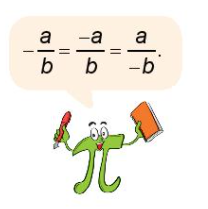 Giải:
c.Số đối
HĐ 3
Em có nhận xét gì về các kết quả nhận được?
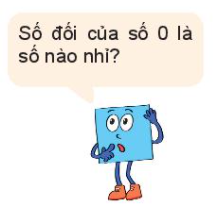 Luyện tập 3
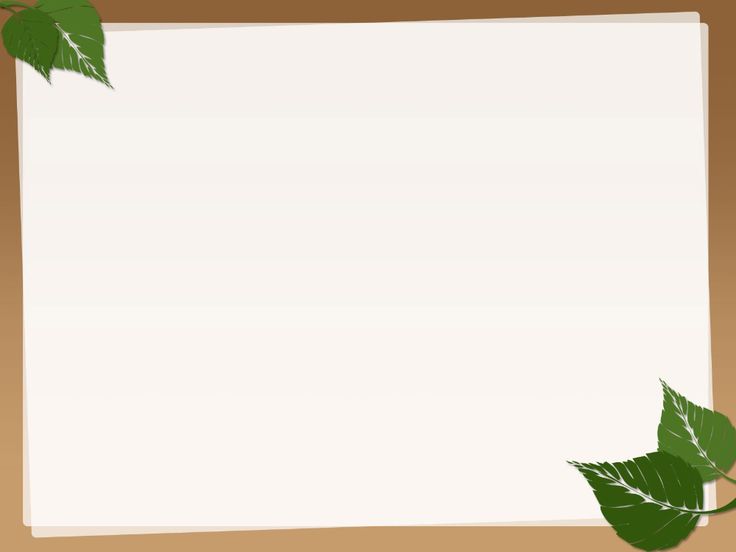 2. TÍNH CHẤT PHÉP CỘNG PHÂN SỐ
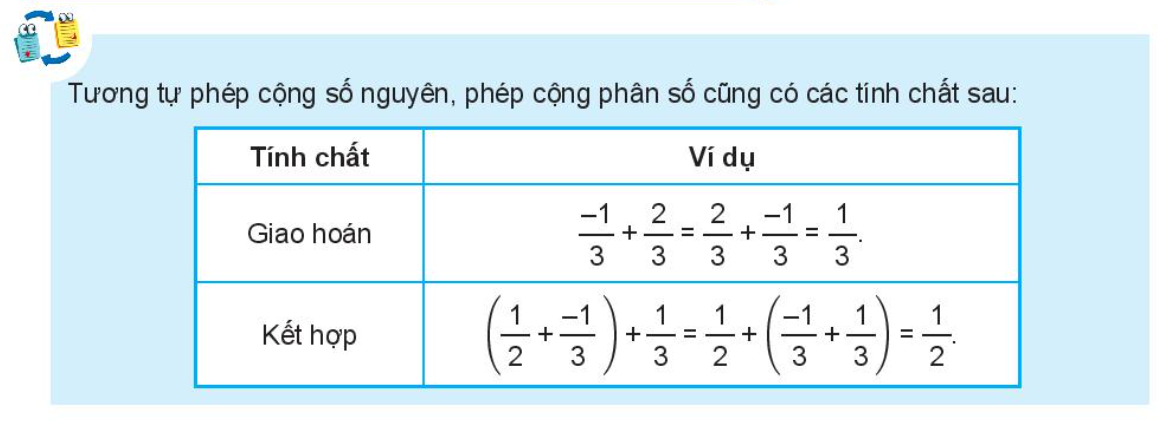 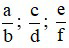 Cho hai phân số                với a,b,c,d,e,f ∈ ℤ;b ≠ 0;d ≠ 0,f ≠ 0. Ta có:
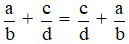 + Tính chất giao hoán:
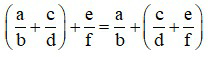 + Tính chất kết hợp:
+ Tính chất cộng với số 0
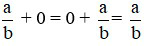 Ví dụ 3
Giải
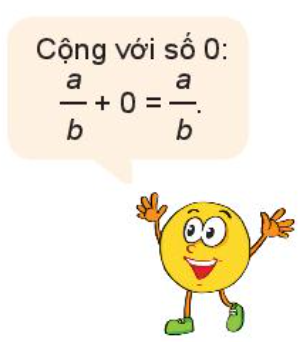 Tính chất giao hoán
Tính chất kết hợp
Cộng với số 0
Luyện tập 4
Giải
Tính chất giao hoán
Tính chất kết hợp
HƯỚNG DẪN VỀ NHÀ
Học thuộc quy tắc quy cộng hai phân số cùng mẫu, không cùng mẫu, số đối.
 Xem lại các ví dụ
 Làm bài tập  6.21; 6.22; 6.23 (SGK/18)
 Làm bài tập trong SBT
 - Xem trước mục 3. phép trừ hai phân số .
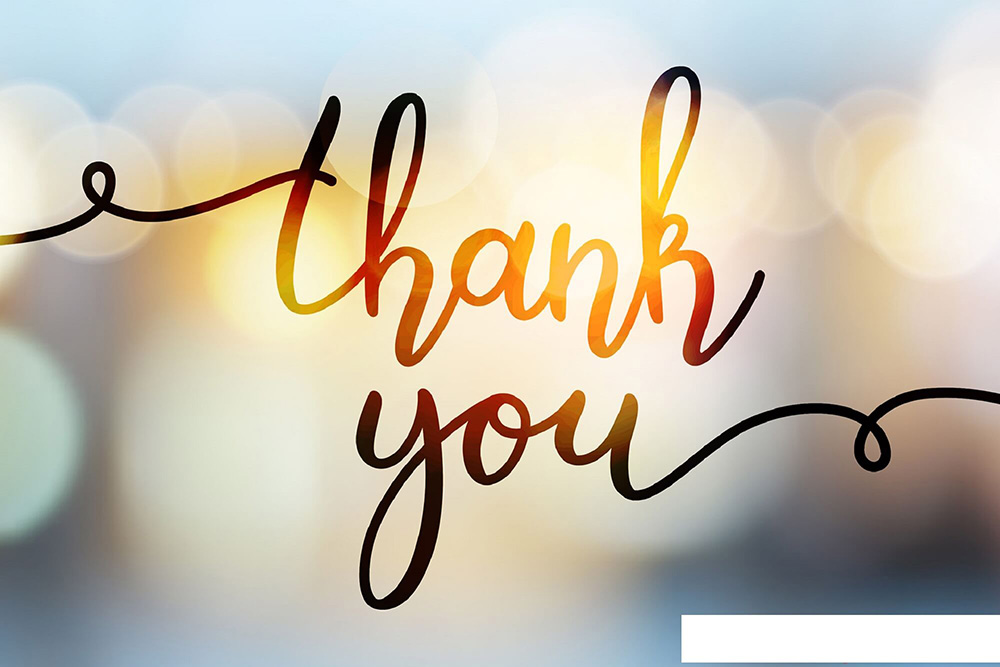